Semana Santa 2025
Parroquia Purificación de Nuestra Señora
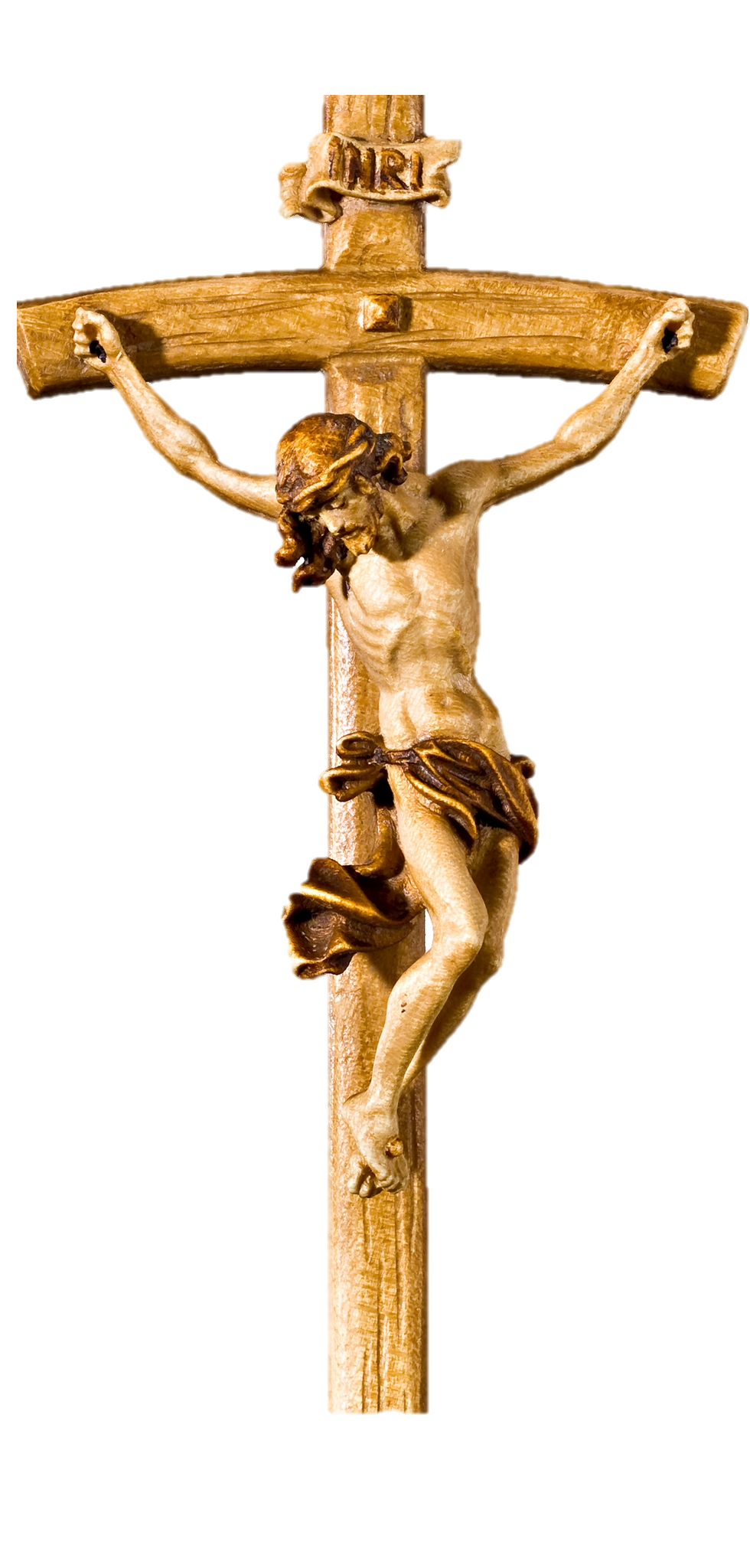 Domingo de Ramos
Sábado, 12 de abril  19:30
Domingo, 13 de abril  9:30 - 11:00
							12:30 y 19:30

En todas las misas se bendecirán los Ramos 

17 de abril   Jueves Santo 
								Rezo de Laudes 10:00 
								Oficios de la Cena del Señor 19:00
Hora Santa   22:00 
Templo abierto hasta las 24:00 * 

18 de abril   Viernes Santo 
Rezo de Laudes 10:00
Vía Crucis Arciprestal – Parroquia de la Ascensión, La Campana  12:00
Vía Crucis en el templo   12:30
Oficios de la Pasión del Señor 17:00
Templo abierto  de 8 a 21 *

19 de abril  Sábado Santo
Rezo de Laudes 10:00 
Vigilia Pascual  23:00
Templo abierto: de 9 a 13 *

20 de abril     Domingo de Pascua
9:30 - 11:00 - 12:30 y 19:30
						(Siempre que el templo esté abierto
 habrá sacerdotes para atender en confesión)
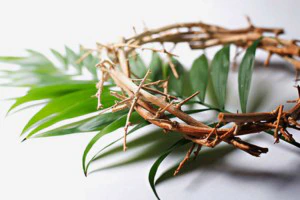 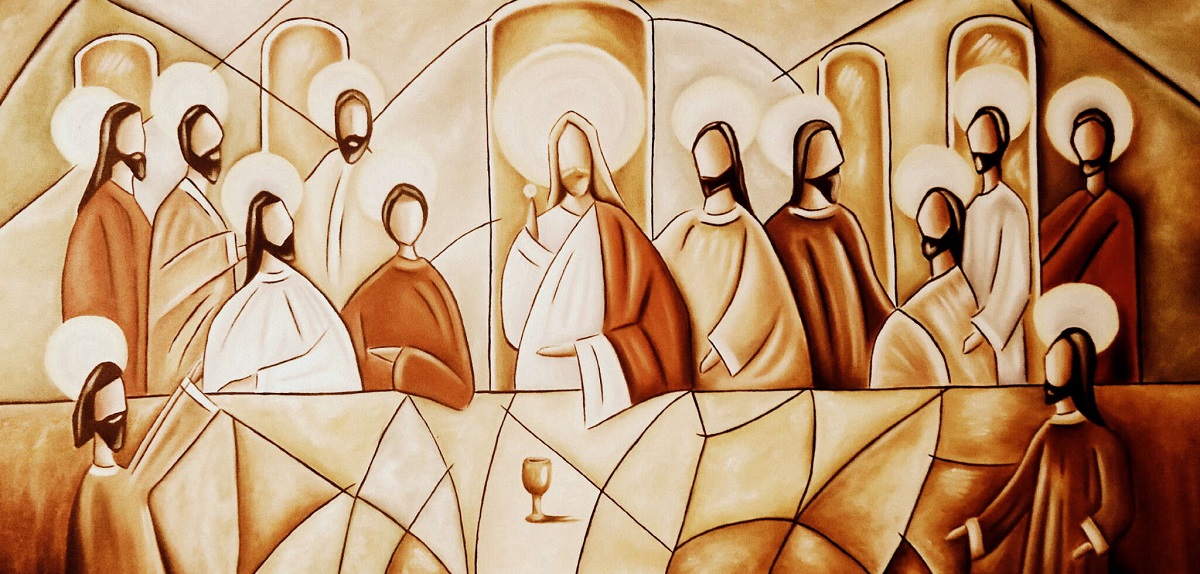 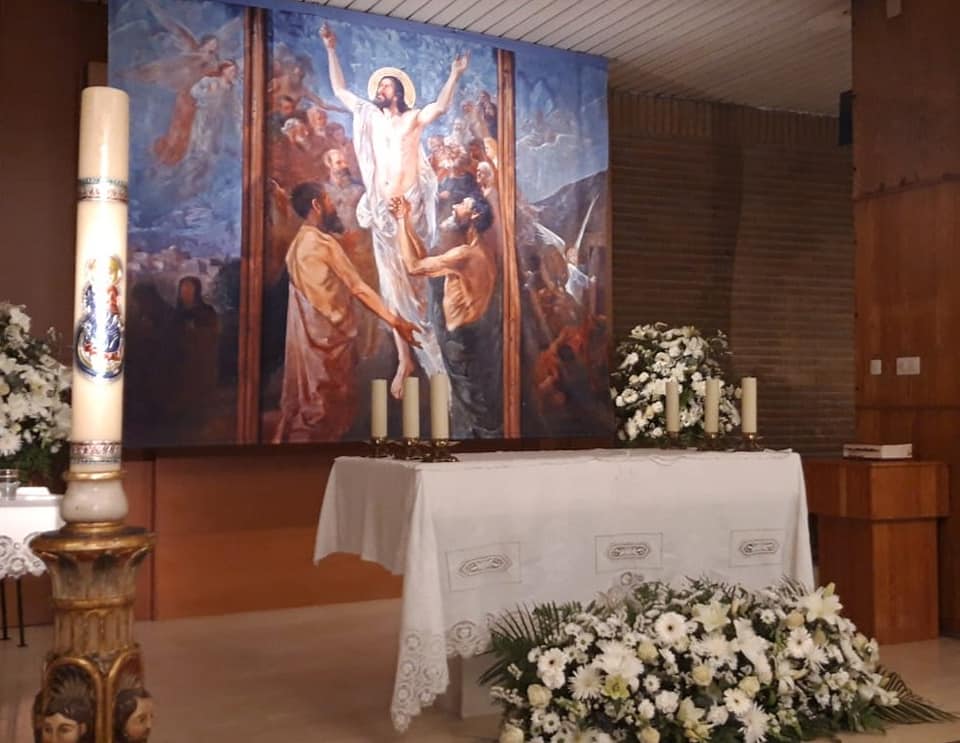